Мин …
Син ...
Ул ...
Батталова Н.Р.
Татар теле һәм 
әдәбияты укытучысы.
МББУ “1 нче лицей” 
Яшел Үзән шәһәре 
Татарстан Республикасы
1 нче сыйныф
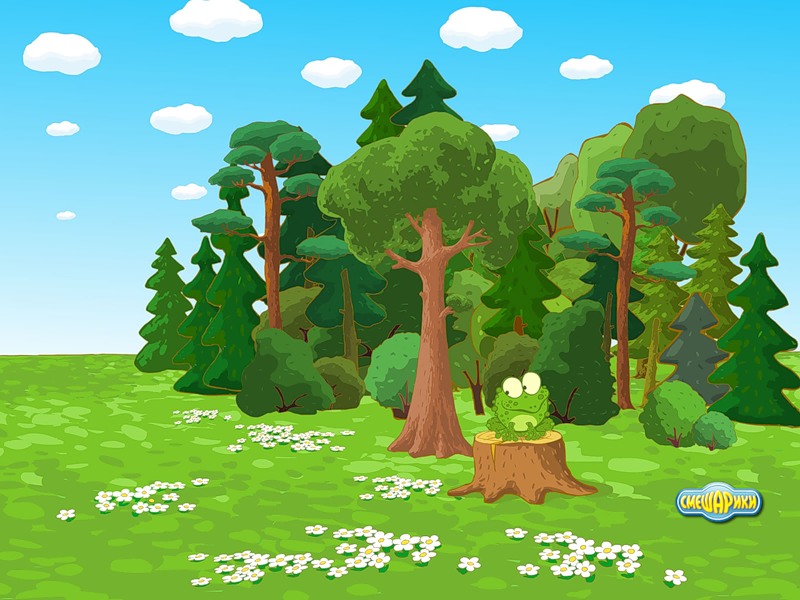 сың
м
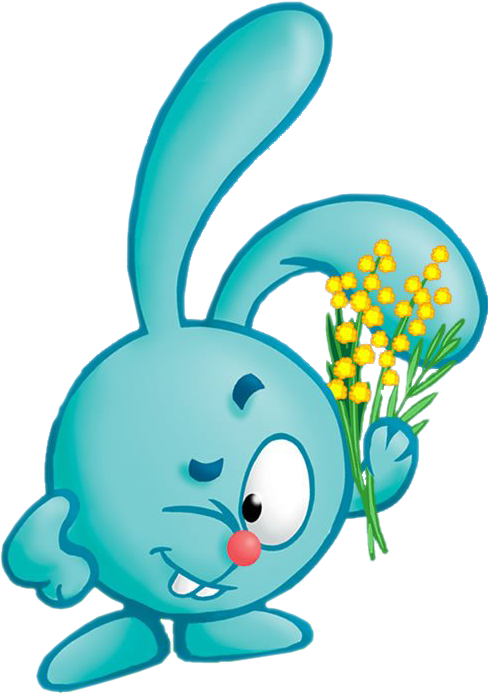 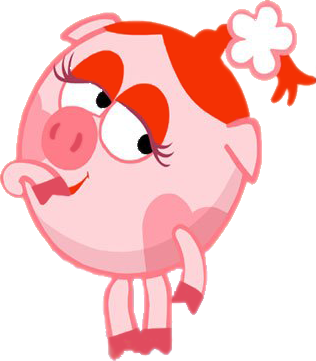 Мин уйный...
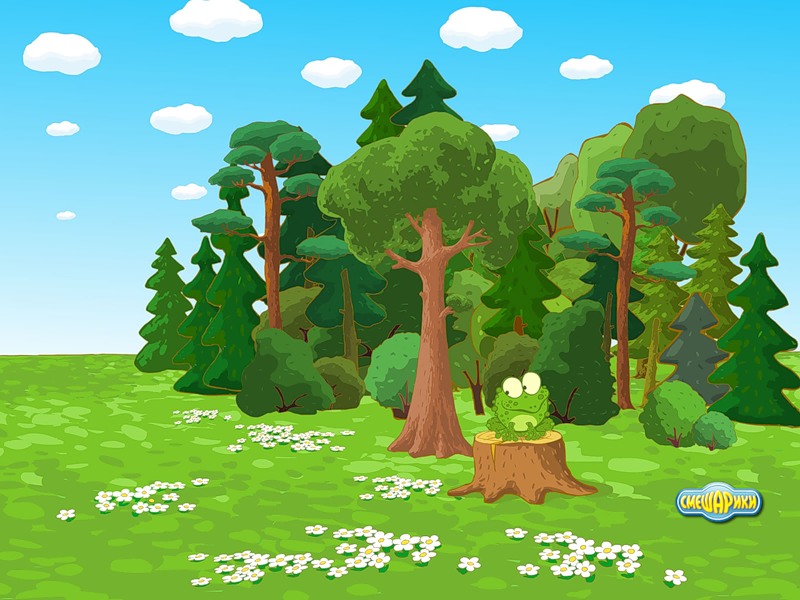 сың
м
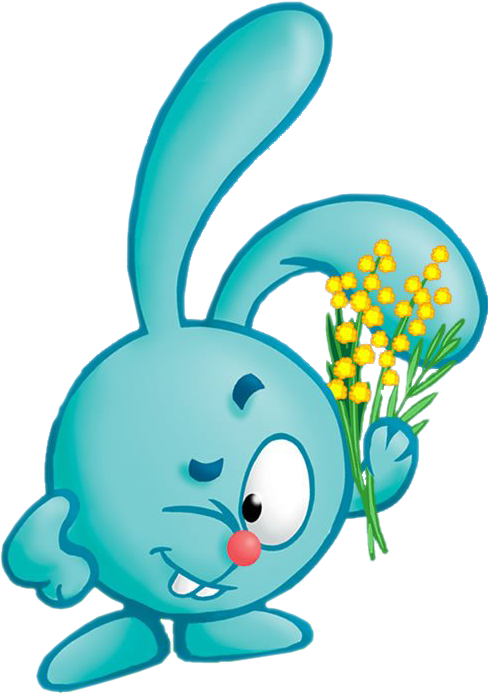 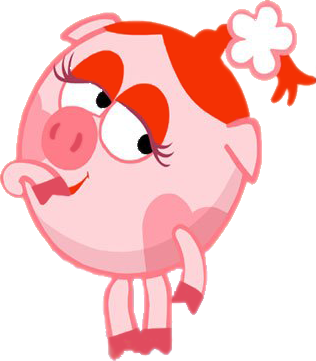 Син уйный…
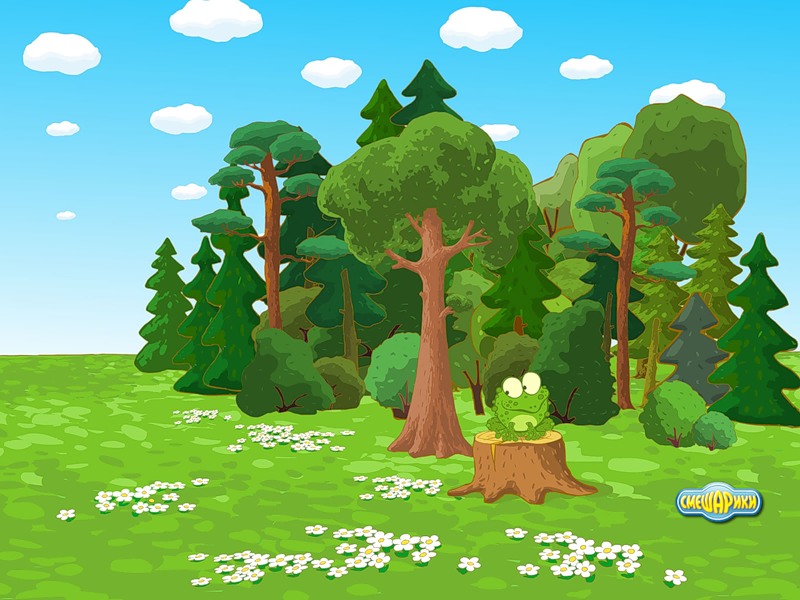 м
сың
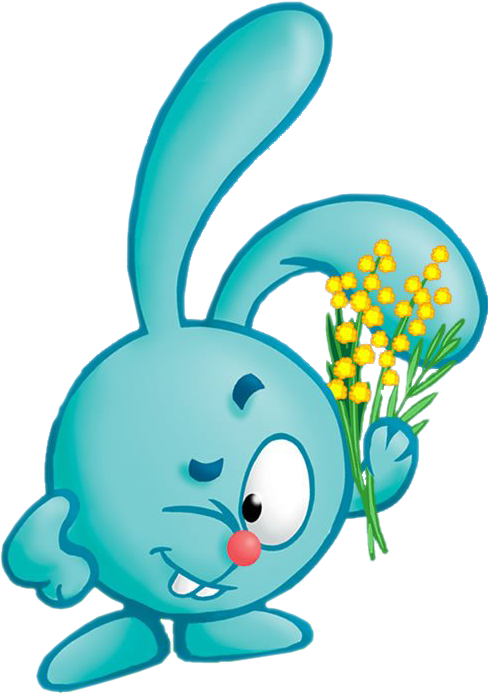 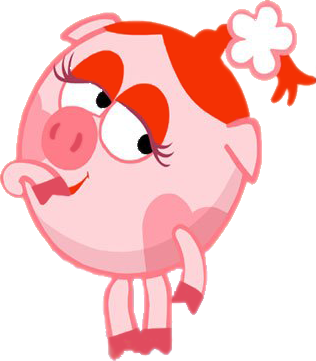 Ул уйный…
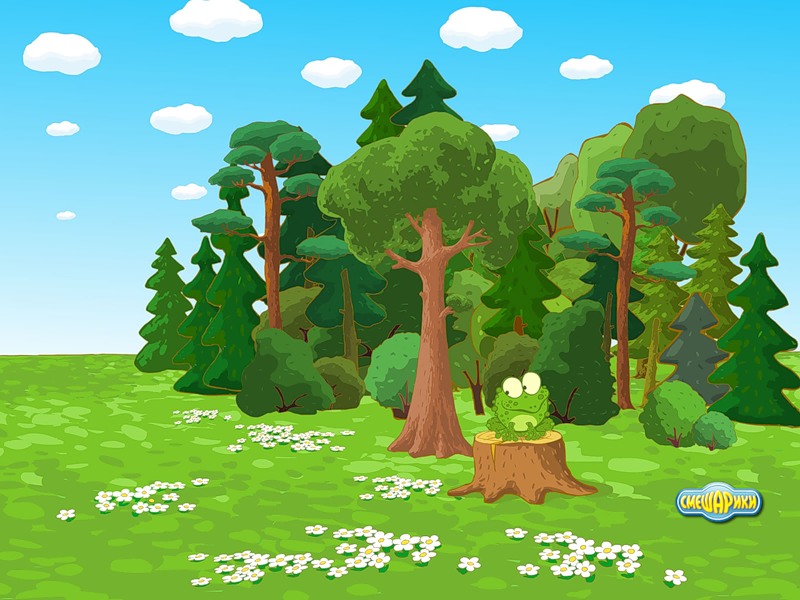 сең
м
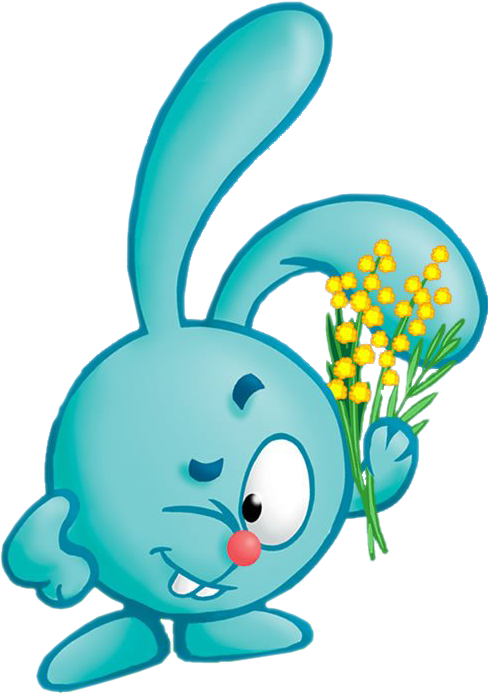 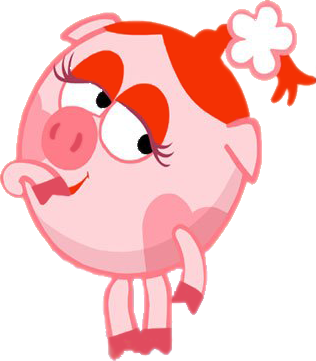 Мин йөгерә…
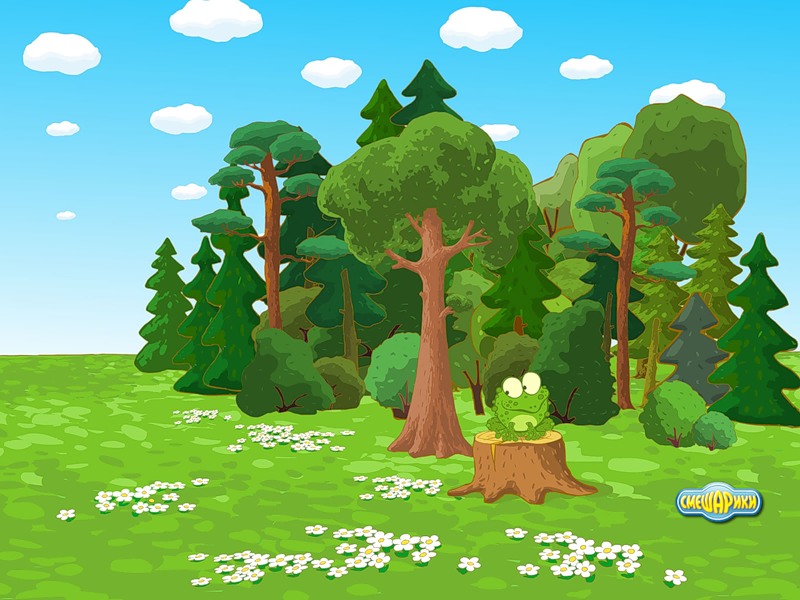 м
сең
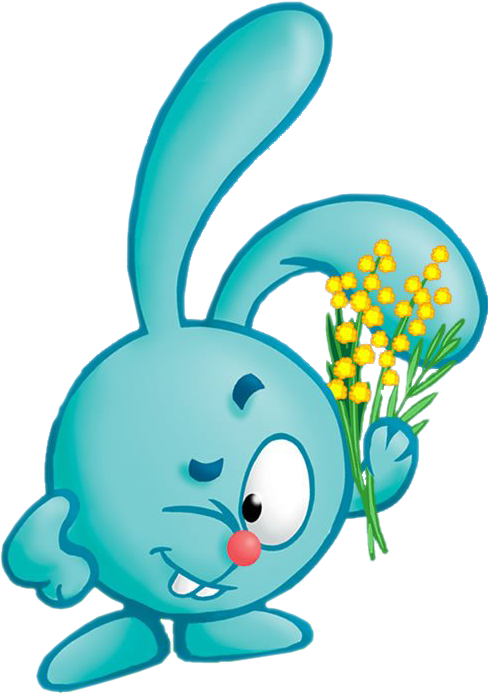 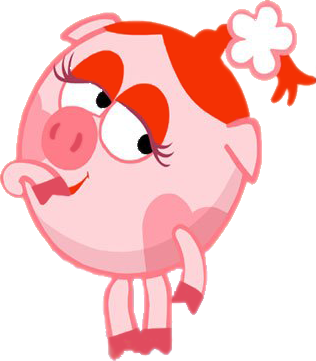 Син йөгерә…
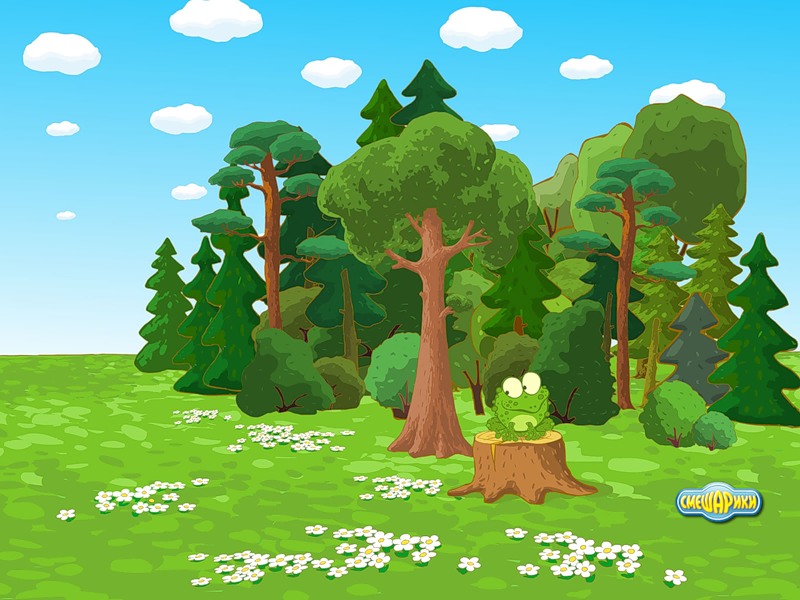 м
сең
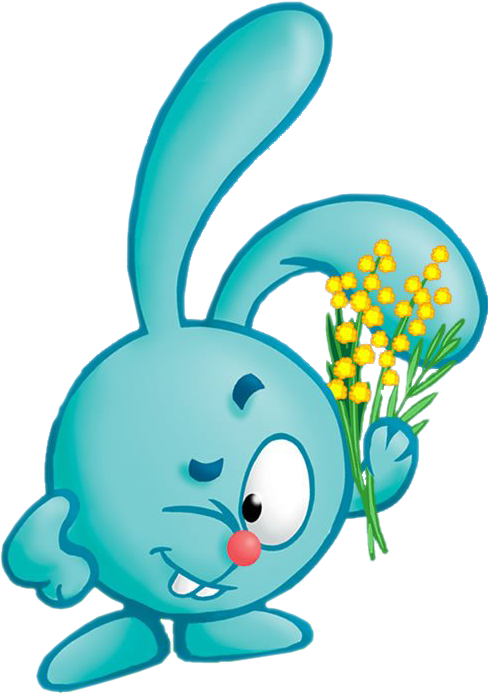 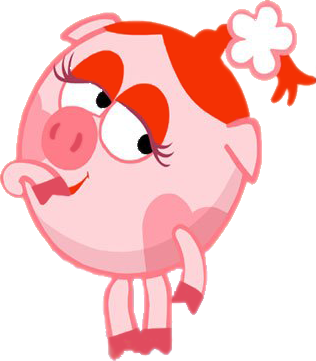 Ул йөгерә…
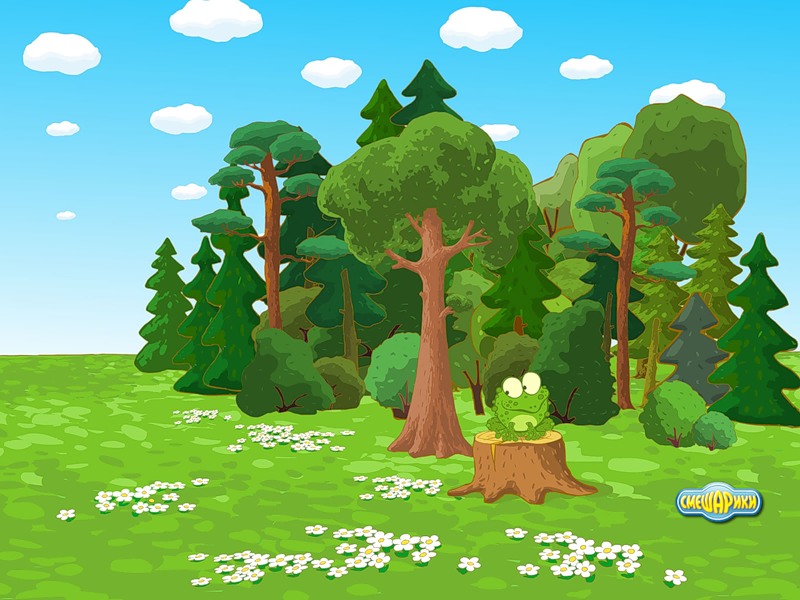 сең
м
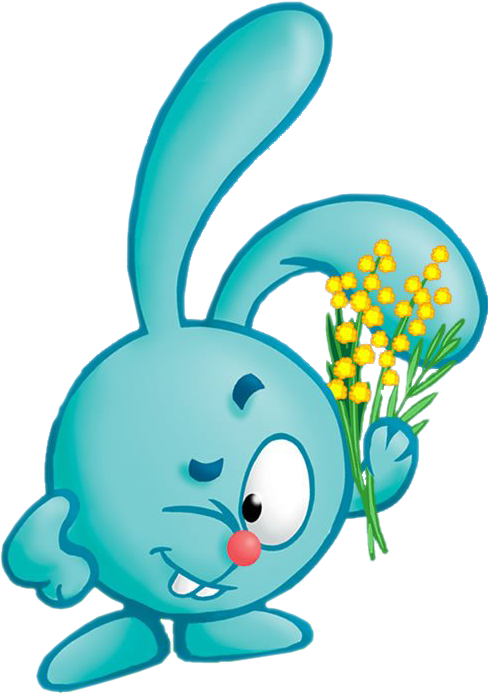 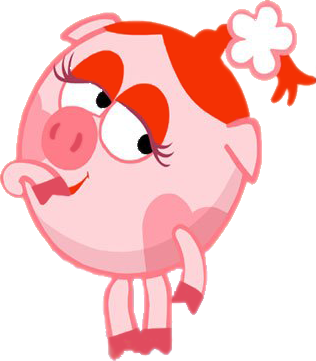 Мин сикерә…
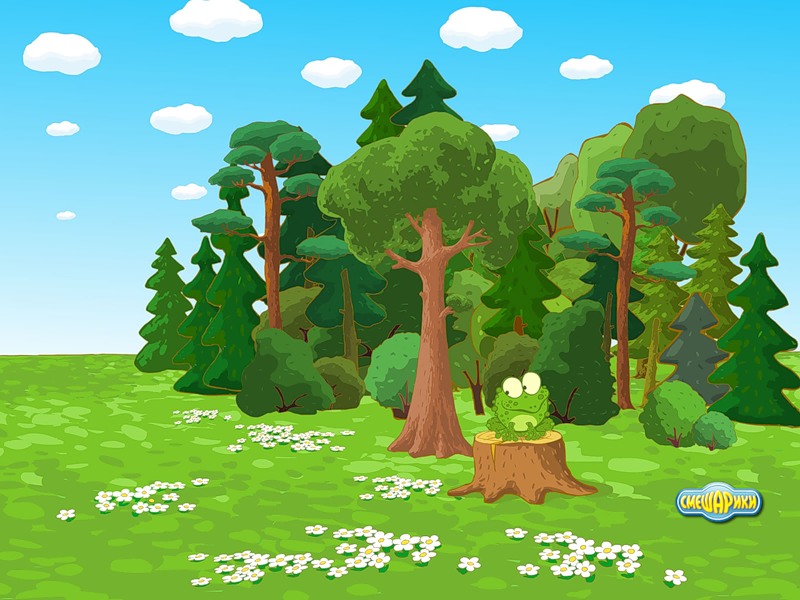 сең
м
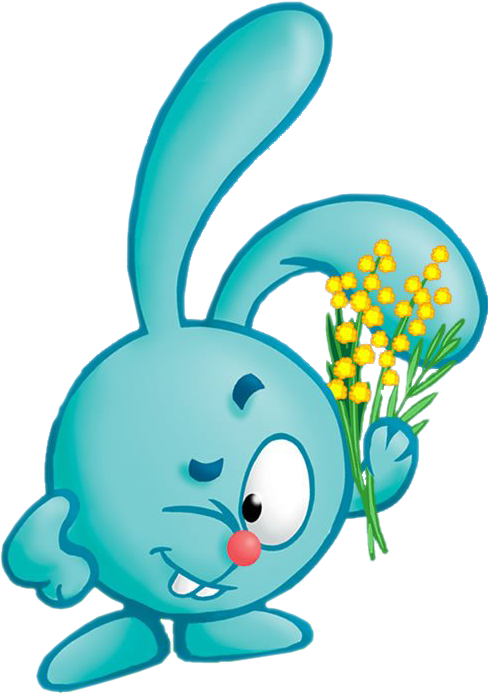 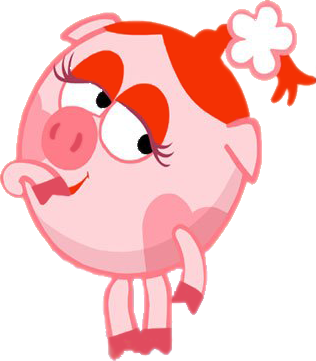 Син сикерә…
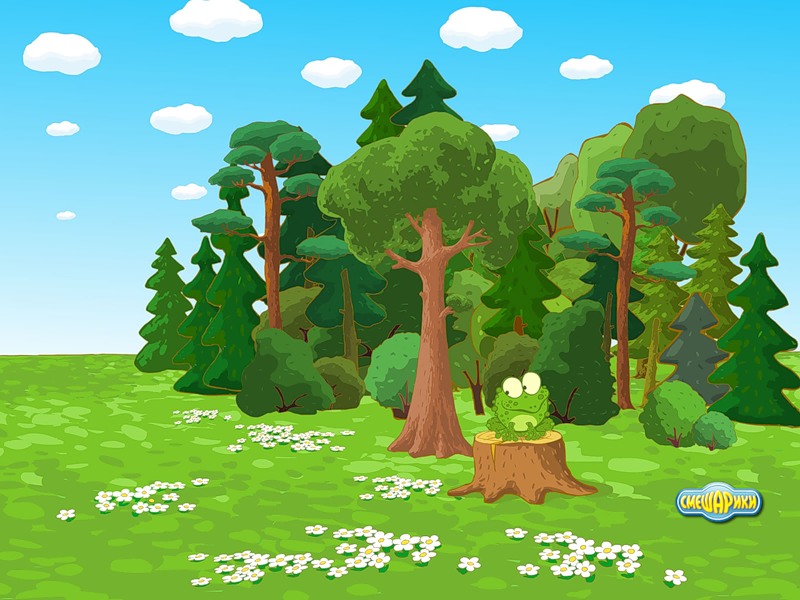 сең
м
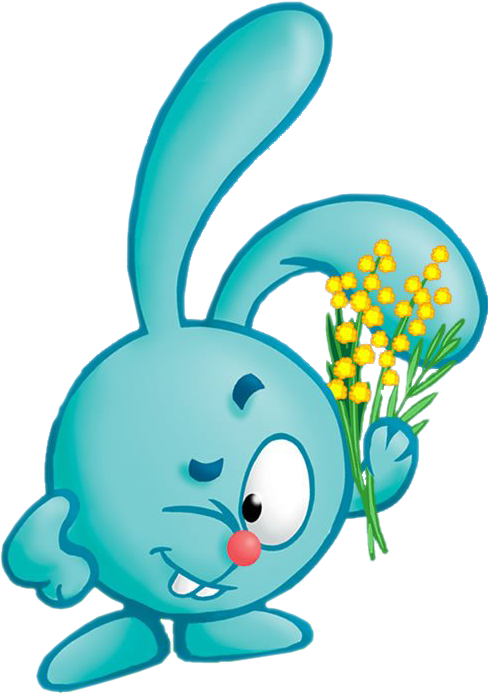 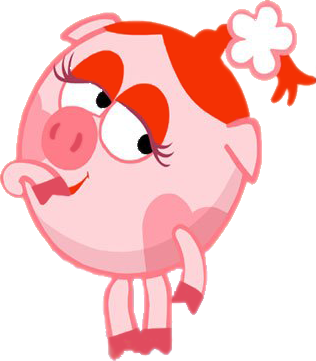 Ул сикерә…
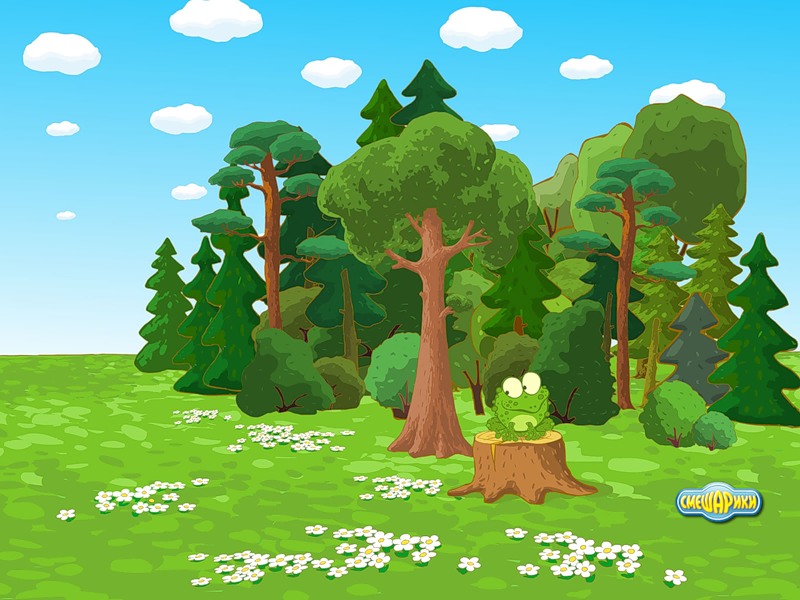 сың
м
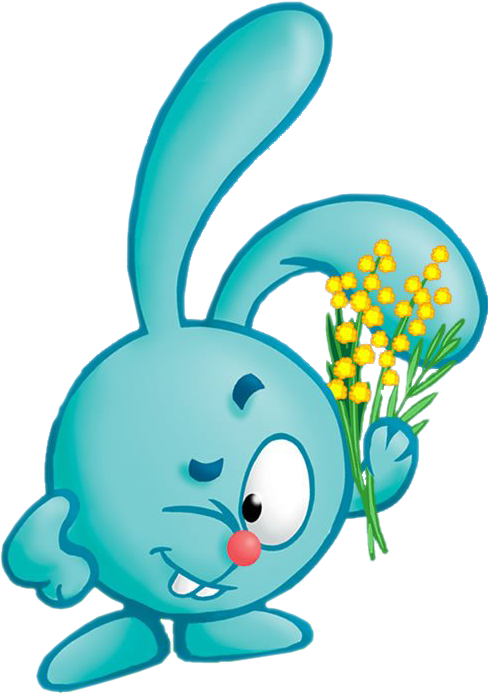 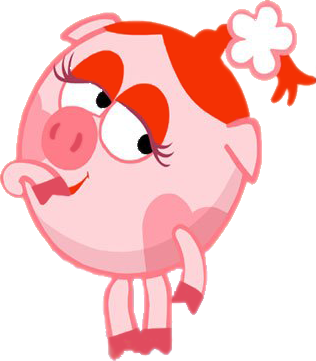 Мин баса…
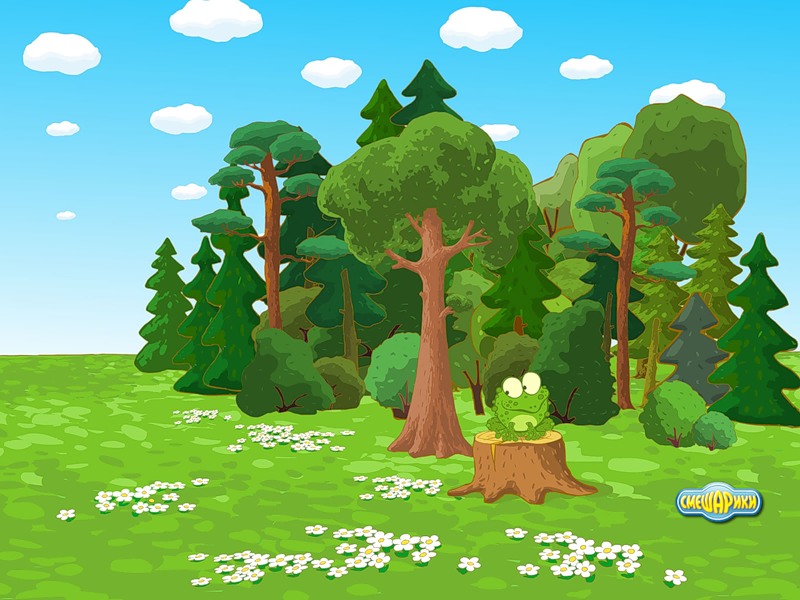 сың
м
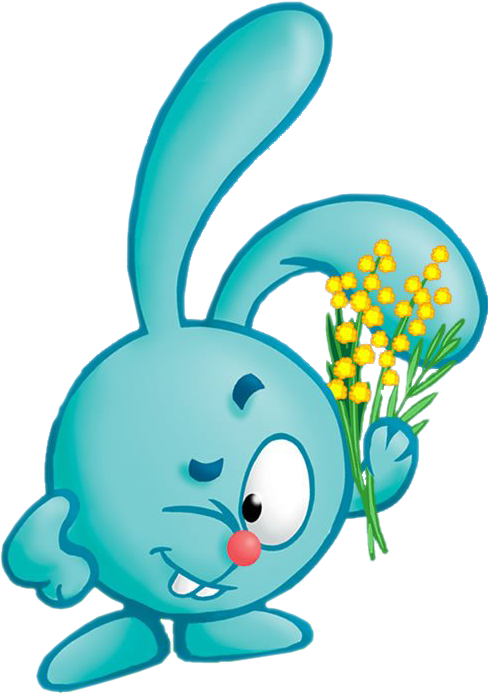 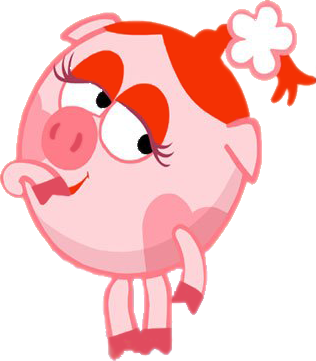 Син баса…
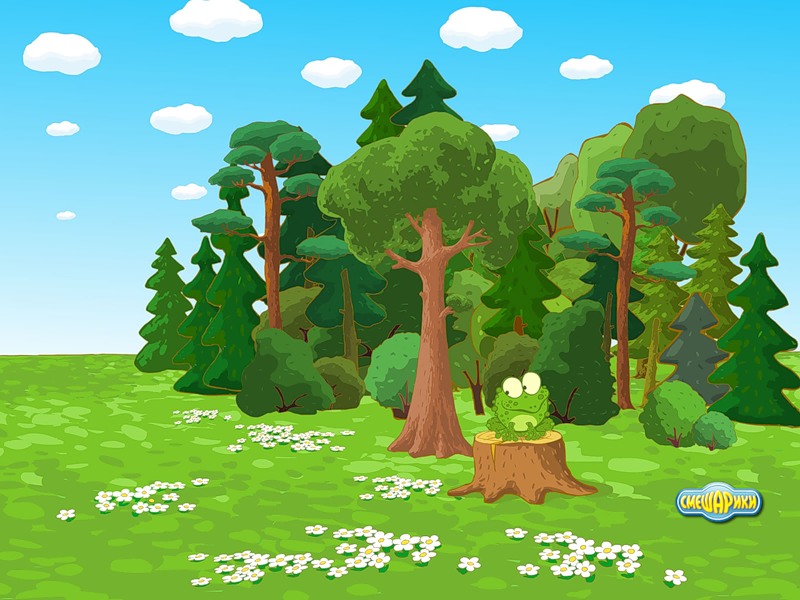 сың
м
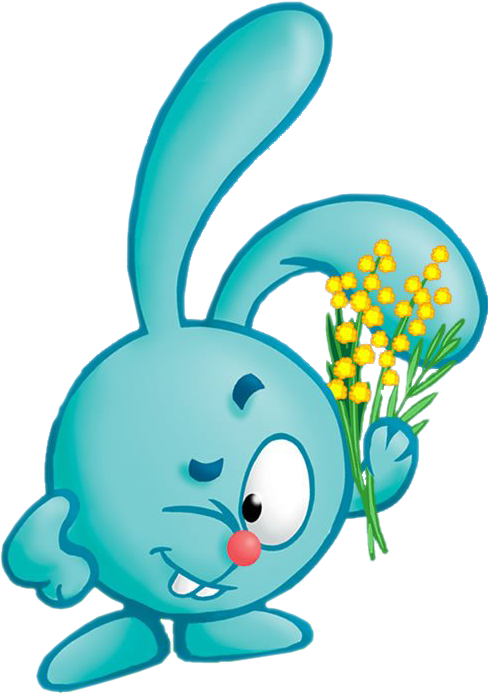 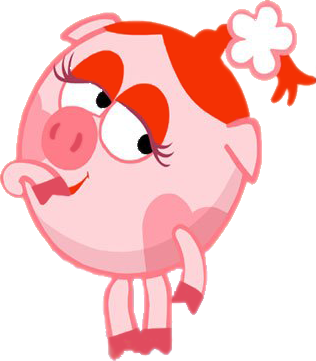 Ул баса…
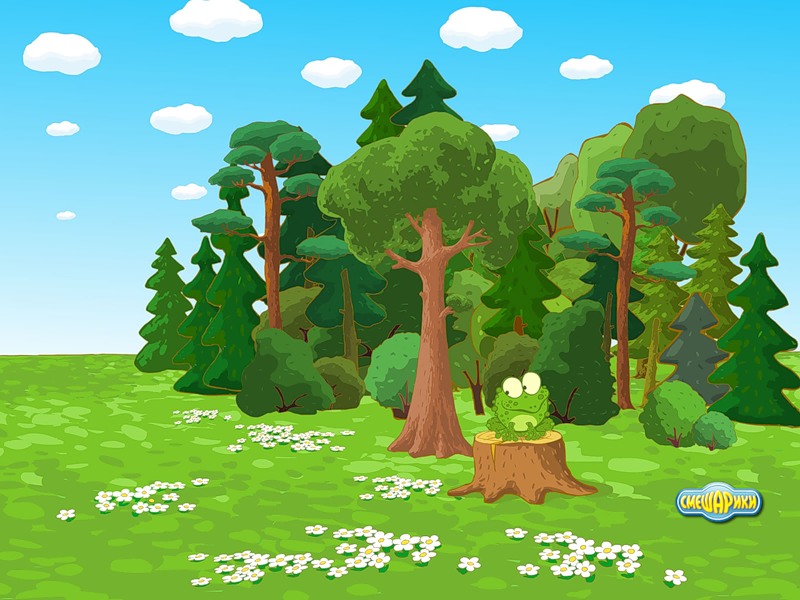 м
сың
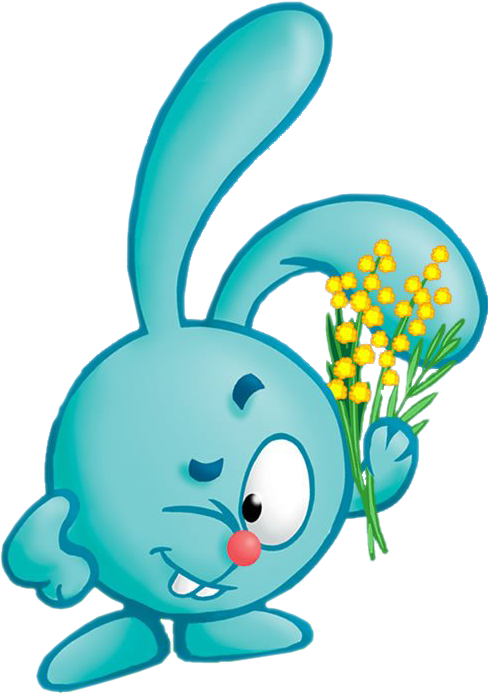 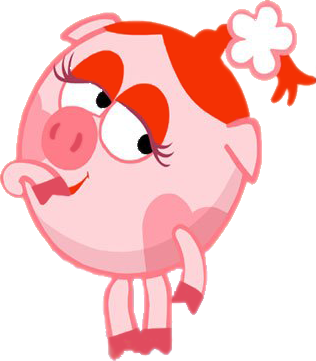 Мин утыра…
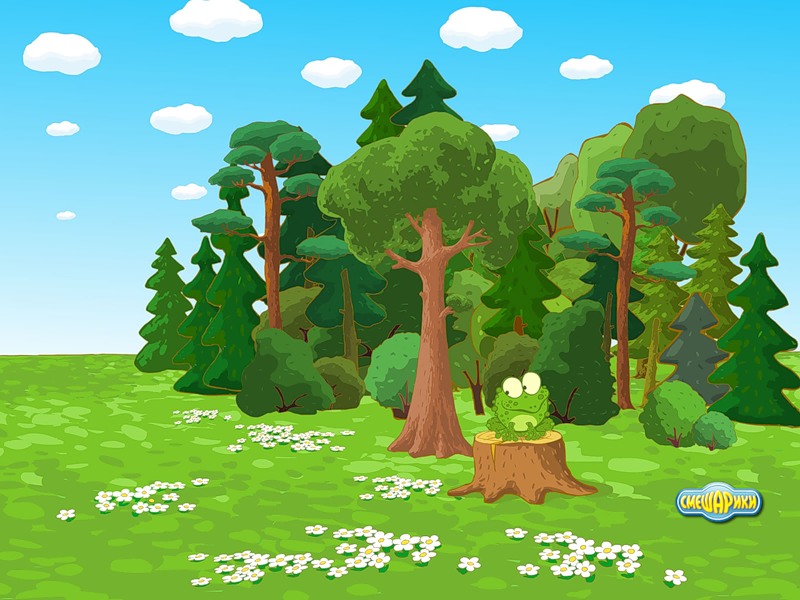 м
сың
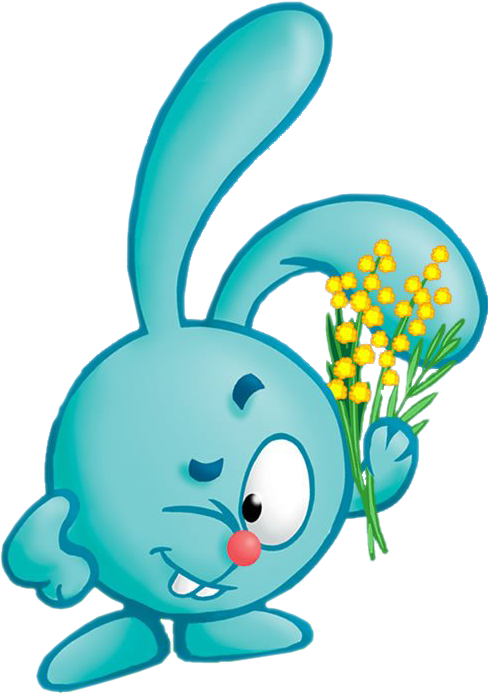 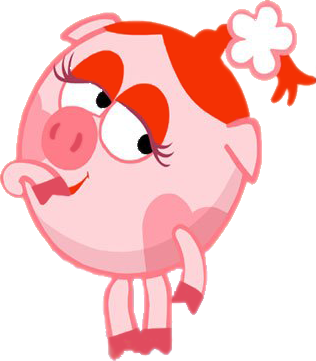 Син утыра…
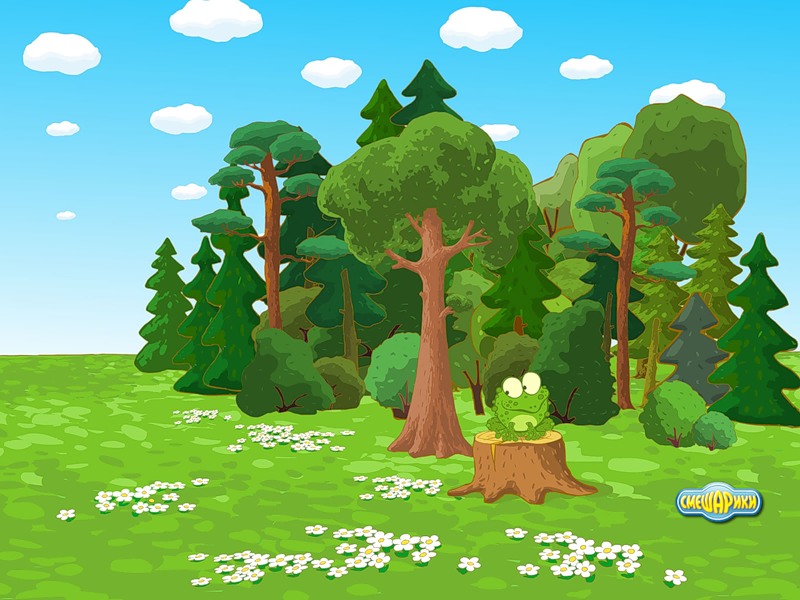 м
сың
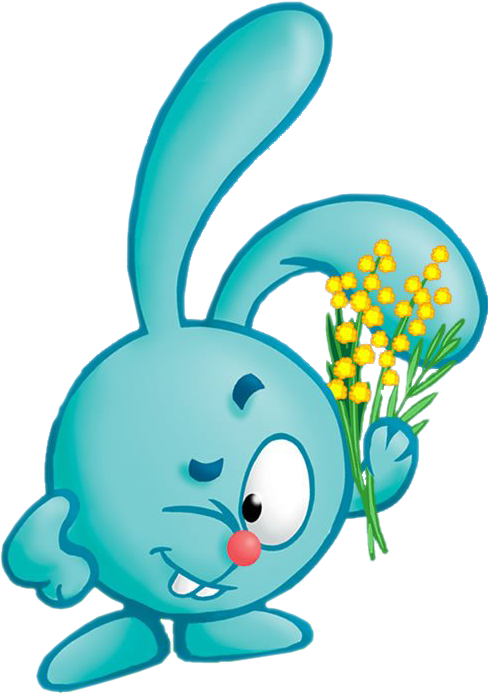 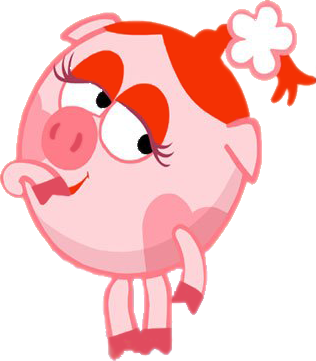 Ул утыра…
Молодцы!
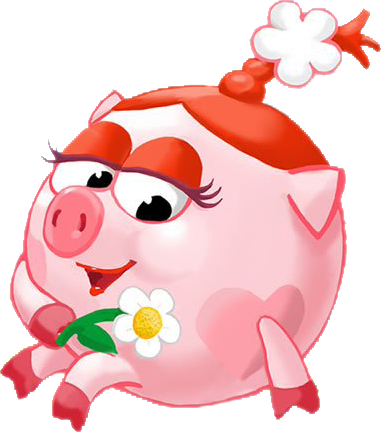 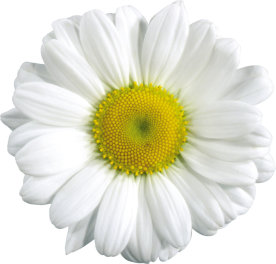 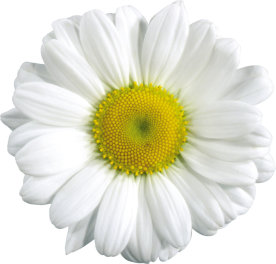 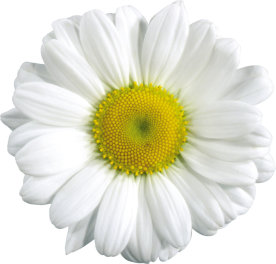 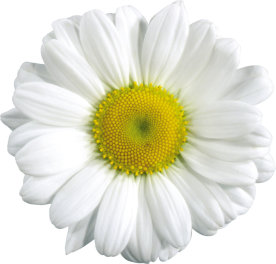 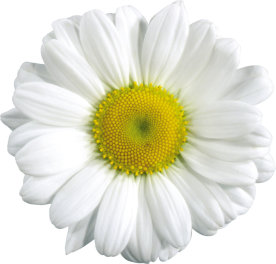 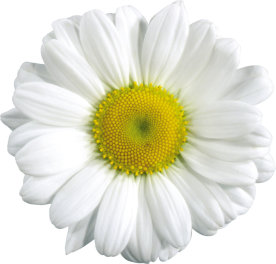 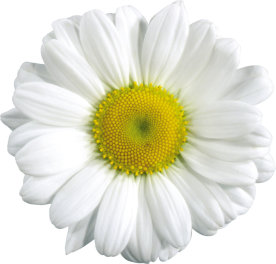 http://dlm3.meta.ua/pic/0/51/193/P7K6KDqfij.jpg
http://img-fotki.yandex.ru/get/4517/44774248.ef/0_6775b_b34badfe_XL
http://ib1.keep4u.ru/b/2009/12/24/6a/6a97449f91b7ac5dfabb9f9bffa1fe81.jpg
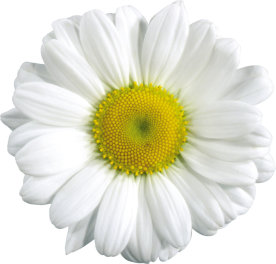 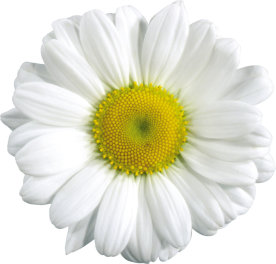 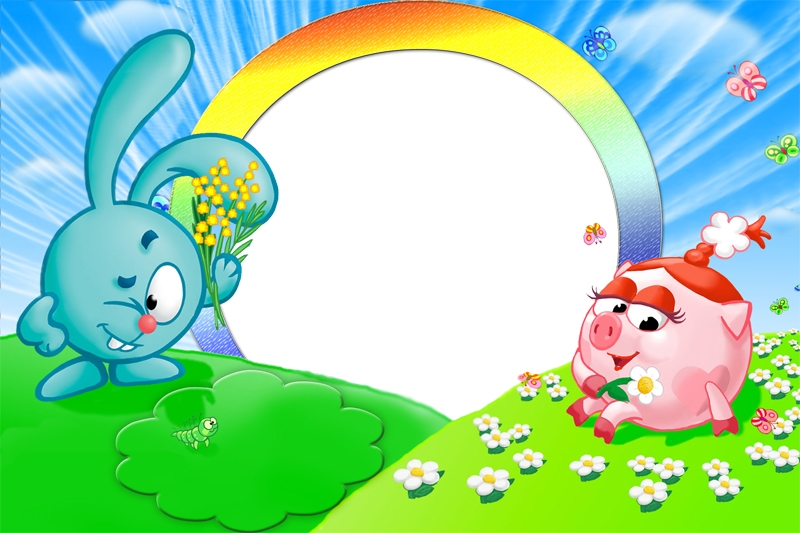 Использованная литература:
http://dlm3.meta.ua/pic/0/51/193/
P7K6KDqfij.jpg
http://img-fotki.yandex.ru/get/
4517/44774248.ef/0_6775b_
b34badfe_XL